COQ-862 – Métodos numéricos para sistemas distribuídos
Teoria do funcional da densidade dinâmica aplicada a adsorção em microporo por volumes finitos
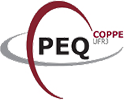 VÍTOR DE MORAIS SERMOUD
Dezembro de 2017
Sumário da apresentação
Introdução
Metodologia
Resultados
Conclusão
Referências
introdução
AdsorçãoAumento da densidade dos componentes de um fluido na vizinhança de uma interface
ρ*ads
z/σ
4
Propriedades termodinâmicas do sistema – a partir da dft
Cálculo da densidade no equilíbrio
ensemble grande canônico 
Ω(µ,V,T)
Q
Reservatório térmico
Reservatório de partículas
5
DDFT – Teoria do funcional da densidade dinâmica
A dinâmica é tratada como uma migração pontos equilíbrios locais
DDFT – Teoria do funcional da densidade dinâmica
Ao considerar perto do equilíbrio
metodologia
energia livre foi aproximada pela soma dostermos de Idealidade e potencial externo
Potencial externo induzido pelas paredes
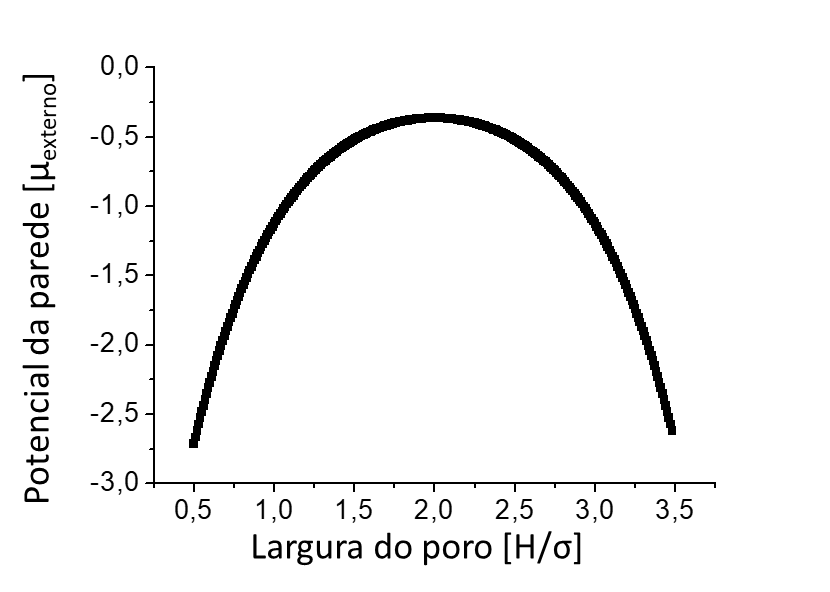 Modelo de poro do tipo Fenda
Volumes Finitos
σ/2
Pontos nodais
Distância 
de σ/2
Pontos nas faces
Integrado no volume finito
zp
Fluxo zerado
Na última face
Fluxo zerado
Na primeira face
i-1
i
C.C.1
C.C.2
Condição inicial
ρ0 = 1.50060829911943E-06
Constante
Z
Acessado em:
http://web.media.mit.edu/~crtaylor/calculator.html
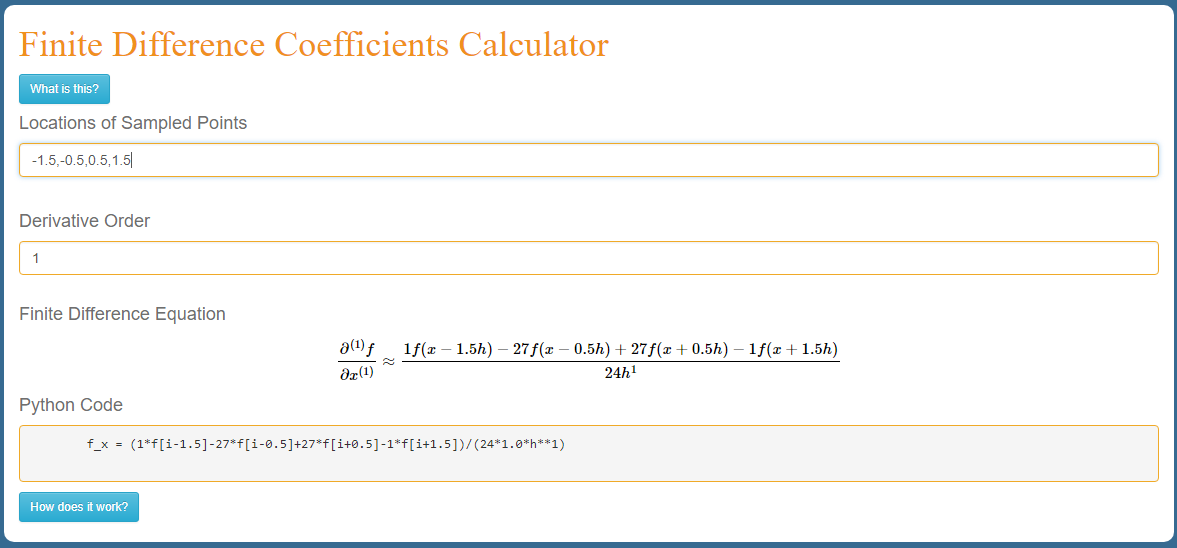 Integradores temporais empregados
Euler explícito
Runge-Kutta 4ª ordem (explícito)
DASSL
Análise temporal dt = 1,0e-8
Resultados
Otimização da malha – erro relativo<1%
Teste de diferentes malhas
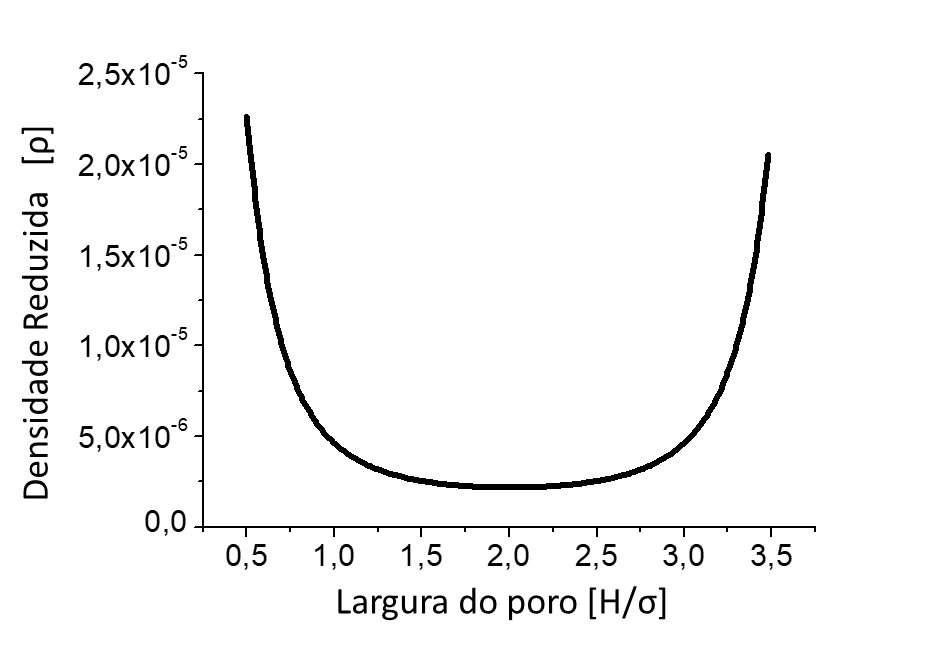 Euler explícito
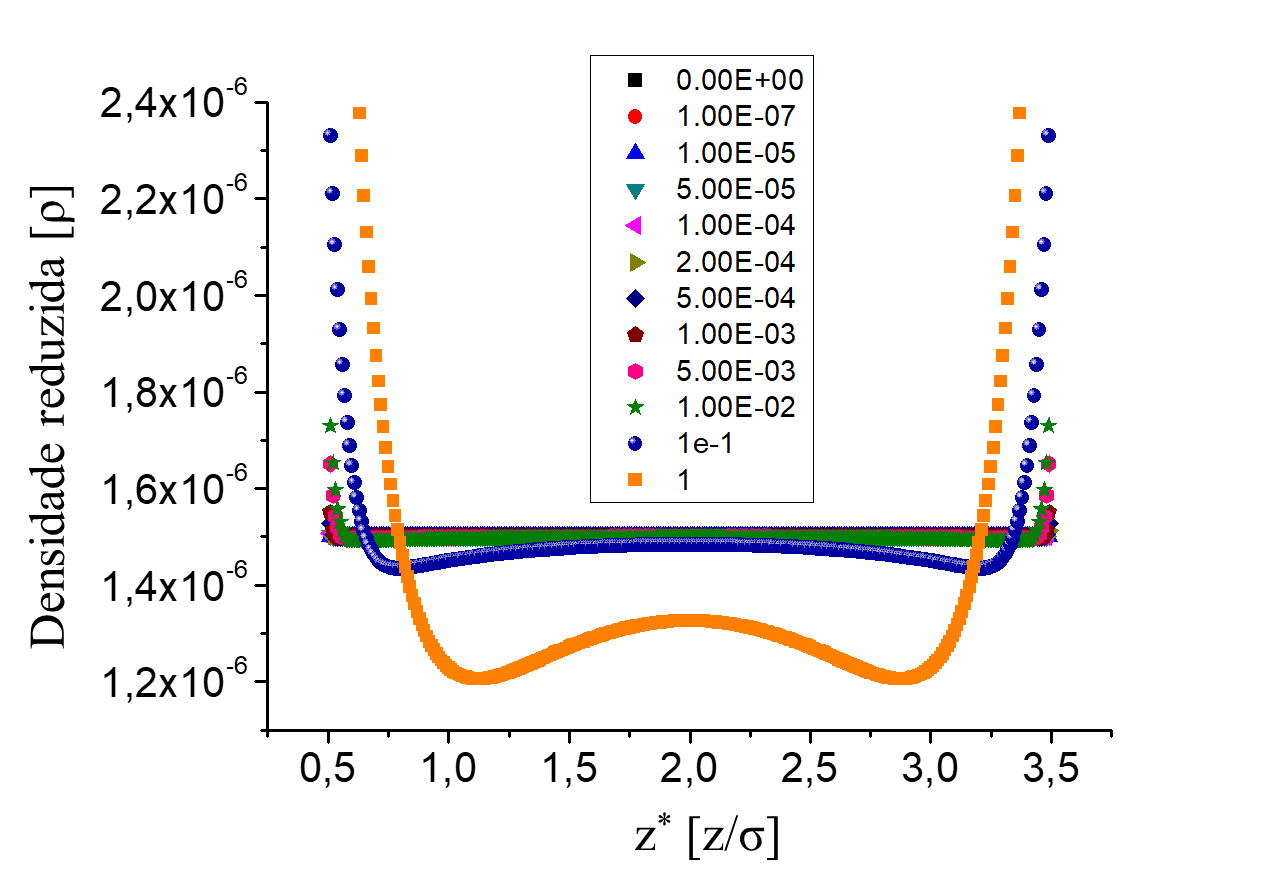 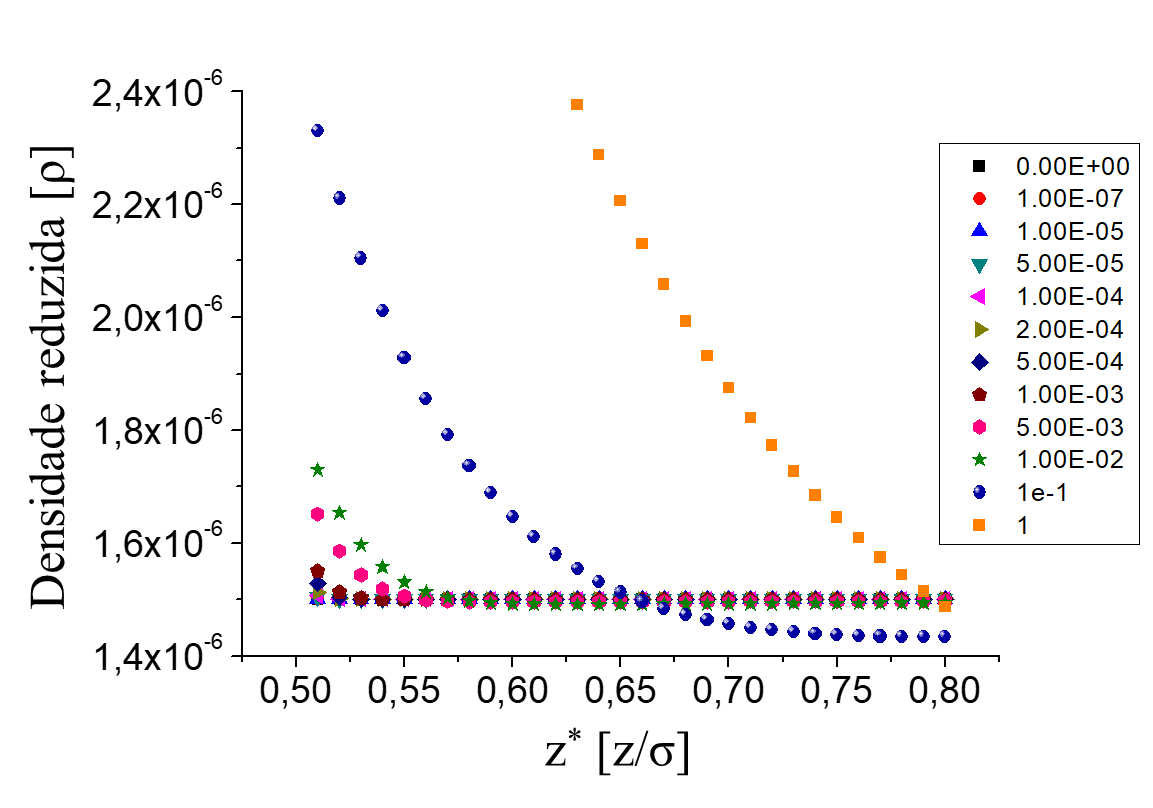 Runge-kutta 4ª ordem (Explícito)
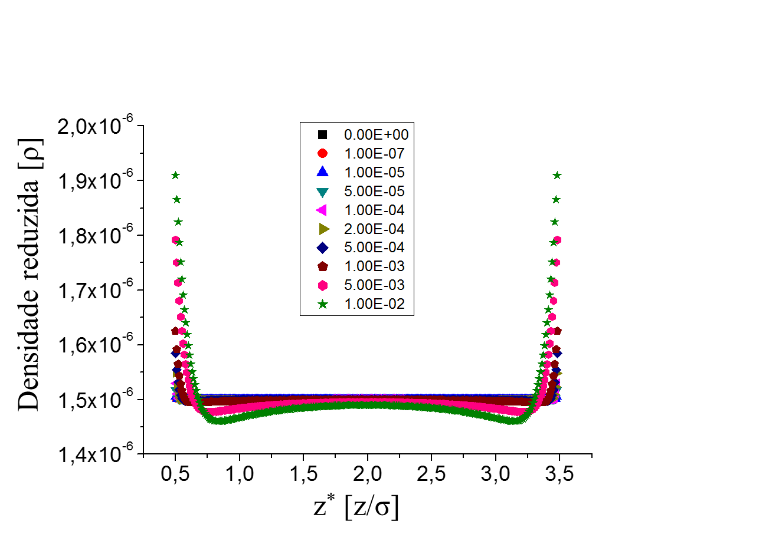 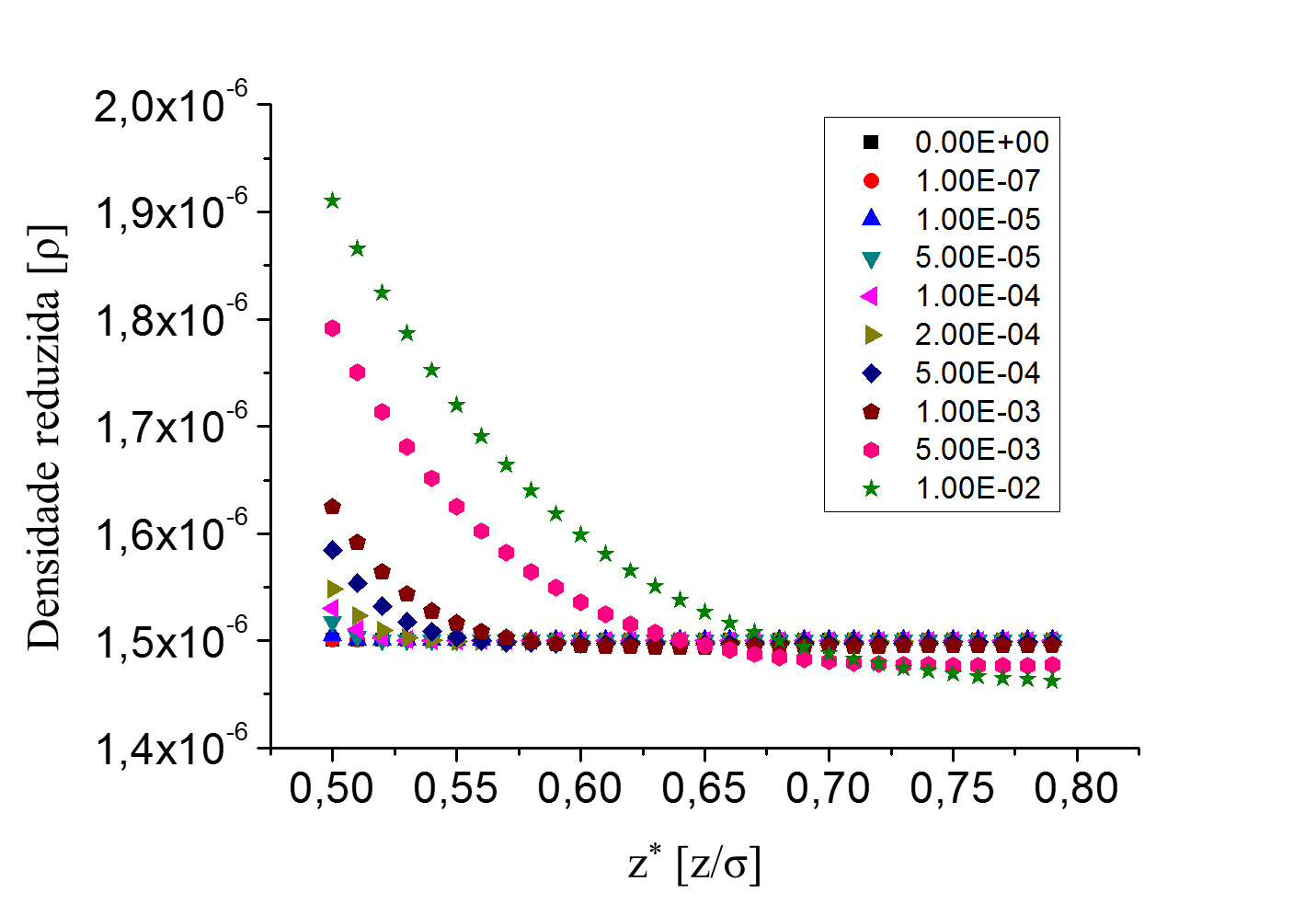 DASSL
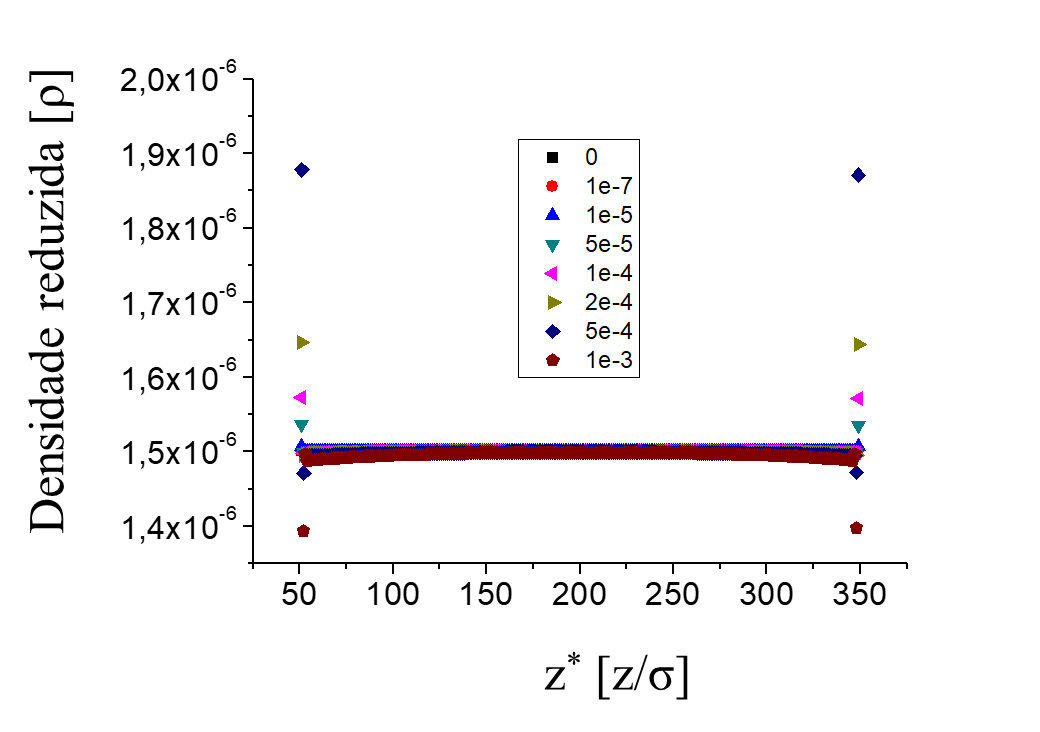 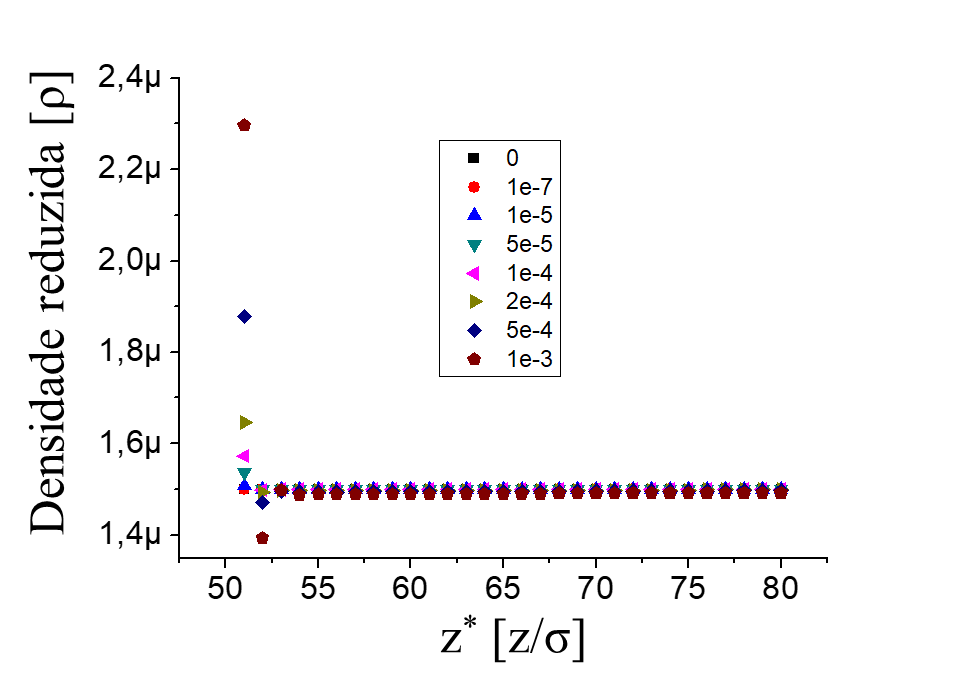 Dassl Para tempos > 4e-3
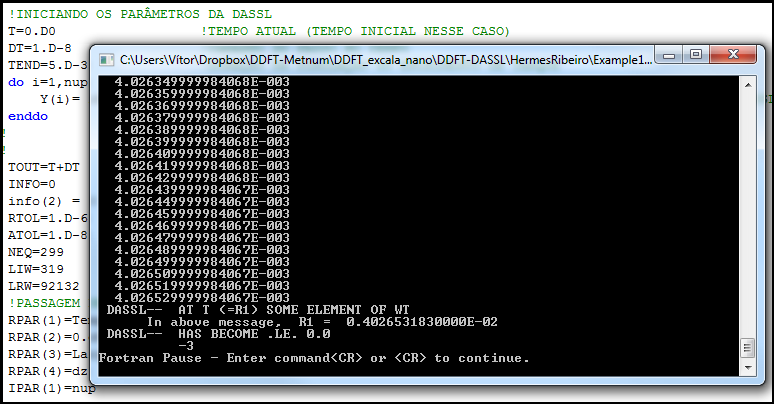 Previsão da dinâmica de adsorção - molécula ideal / poro do tipo fenda
Otimização da malha – 0,01σ
Implementação com sucesso  dos métodos de Euler e Runge-Kutta para o cálculo de DDFT
Necessidade de revisão do código com o algoritmo DASSL
Conclusões
obrigado
referências
DASSL. Disponível em:< www.enq.ufrgs.br/enqlib/numeric/>. Acessado em 8 dez. 2017
Lutsko, J. F. (2010). RECENT DEVELOPMENTS IN CLASSICAL DENSITY FUNCTIONAL THEORY. Advances in Chemical Physics, 144, 1–92.
Neimark, A. V., Lin, Y., Ravikovitch, P. I., & Thommes, M. (2009). Quenched solid density functional theory and pore size analysis of micro-mesoporous carbons. Carbon, 47(7), 1617–1628. 
Ravikovitch, P. I., Vishnyakov, A., & Neimark, A. V. (2001). Density functional theories and molecular simulations of adsorption and phase transitions in nanopores. Physical Review E - Statistical, Nonlinear, and Soft Matter Physics, 64(1), 1–20. 
Thommes, M. (2010). Physical adsorption characterization of nanoporous materials. Chemie-Ingenieur-Technik, 82(7), 1059–1073. 
Yu, Y. X., & Wu, J. (2002). Structures of hard-sphere fluids from a modified fundamental-measure theory. Journal of Chemical Physics, 117(22), 10156–10164.